Quadro Comparativo
               
                        da
E
A
SCOLA        SABATIN
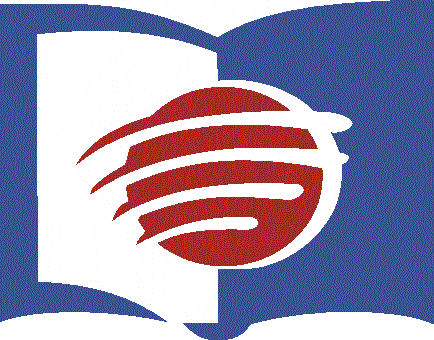 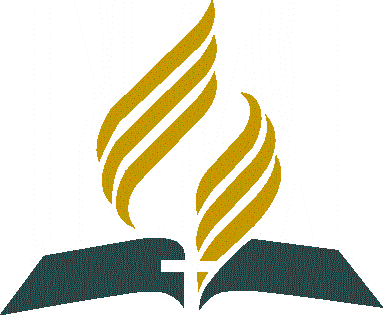 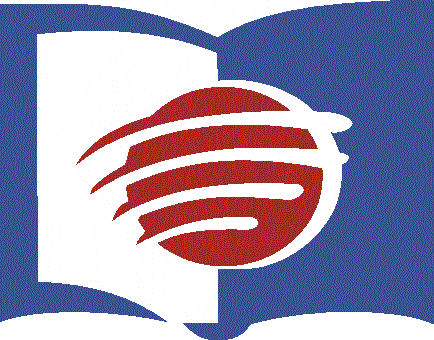 ESCOLA SABATINA
“Cada membro da Igreja, um membro da Escola Sabatina”
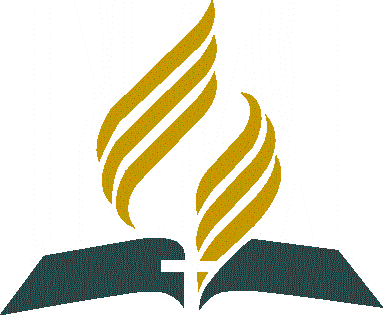 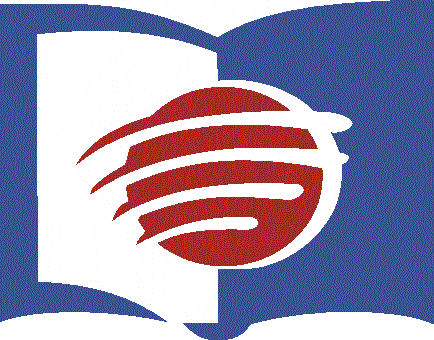 ESCOLA SABATINA
“Cada membro da Igreja, um membro da Escola Sabatina”